2021 2Q National Wire Services  Incentive Changes
Estevan Gonzalez / Sr. – Technical Process/Quality
March 11th, 2021
SummaryMachine Operators
Changes to align with broader CFO Organization
Payout structure changed from Top 15% in Effective Performance Score to Tiered Payout - Efficiency
Targets aligned by Area Manager to provide equal earning opportunity across Area Manager groups
Quarterly Double Up reintroduced to promote consistent performance 

Increased Payout Amounts 

Eligibility/Performance Metrics Updates
Dispatch Efficiency – AM Level Target
Efficiency – AM Level Target
Cut Over Percentage – AM Level Target
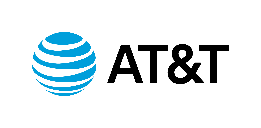 2021 NWS you Earn Incentive 2Q Changes / March 11th , 2021 / © 2021 AT&T Intellectual Property - AT&T Proprietary (Internal Use Only)
2
2020 Field Ops you Earn Incentive for Non-ManagementPMO
EPIC
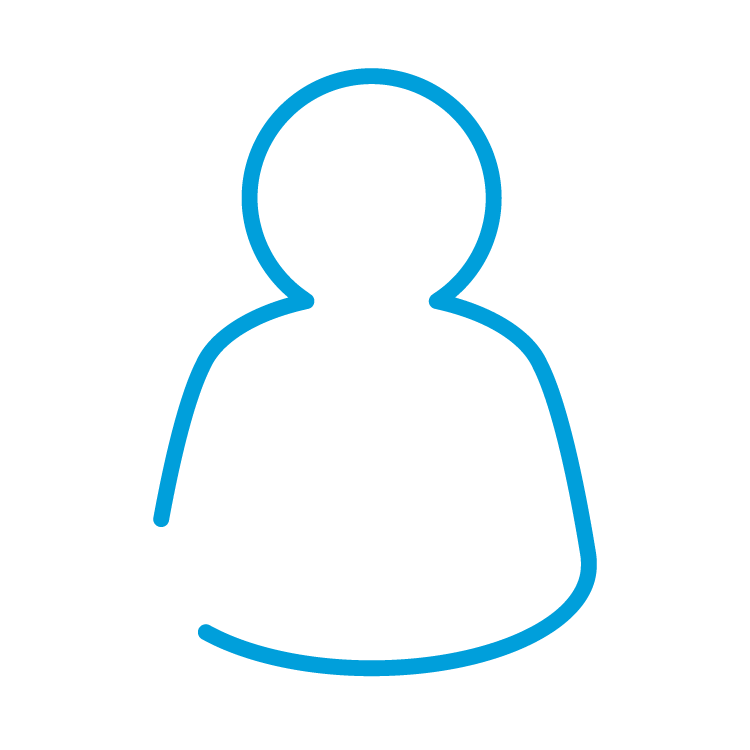 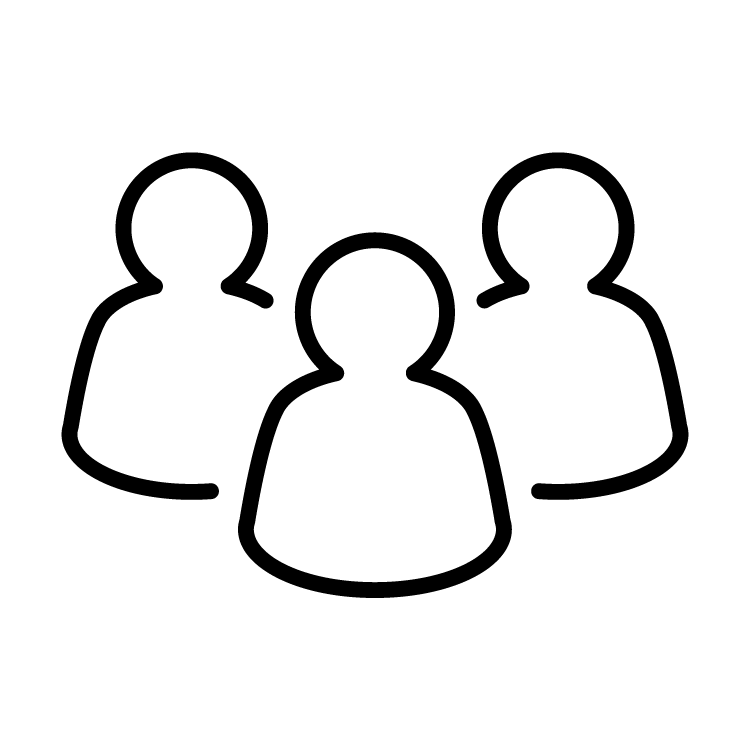 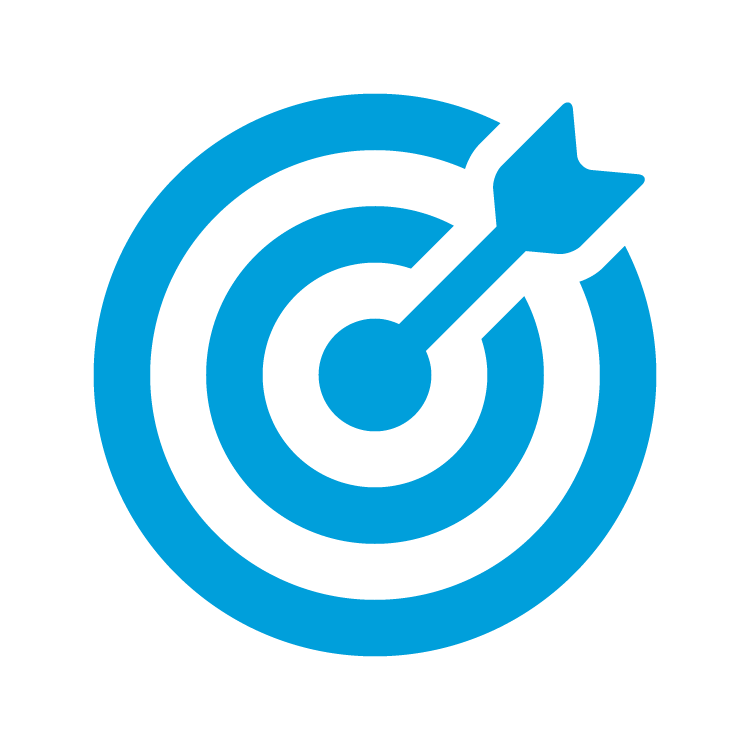 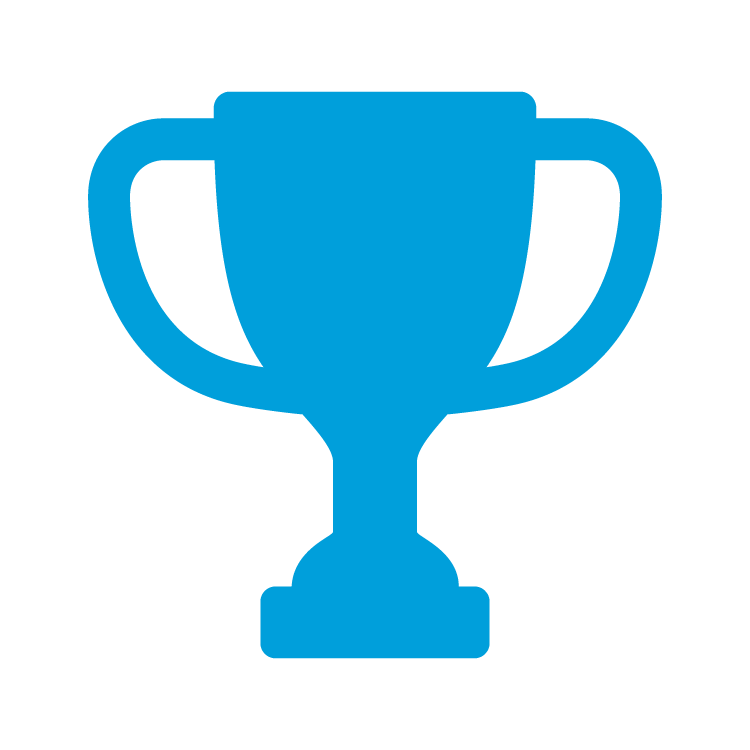 Eligibility
Requirements

Safety – 0 Observed Life-Threatening Deviations
Attendance – 0 unprotected Absences
Code of Business Conduct 0 COBC Violations
Minimum work items completed
Meet minimum Organizational Metric Performance (based on MAS):
e.g.: AIQ, Efficiency, Dispatch Efficiency, and/or Effective Performance
Minimum Organizational metric performance not required for Most Improved award
Monthly*
Awards











*Must meet all Eligibility Requirements to receive any award unless otherwise specified
**Ranking for Individual Awards separated by Business Services, Core, DEG, Premises/Wire, Utility Operations and the Dispatch Optimization Center
***Only 1 team in Director Group per award. 
      Director must have 5 teams in order to receive Team Payout Awards
Effective 
Performance 

Technician Overall Effective Performance
Team Overall Effective Performance
Team % Improvement in Effective Performance
3
2021 NWS you Earn Incentive 2Q Changes / March 11th , 2021 / © 2021 AT&T Intellectual Property - AT&T Proprietary (Internal Use Only)
3
2021 NWS you Earn Incentive for Non-ManagementFMO – April 1st, 2021
EPIC
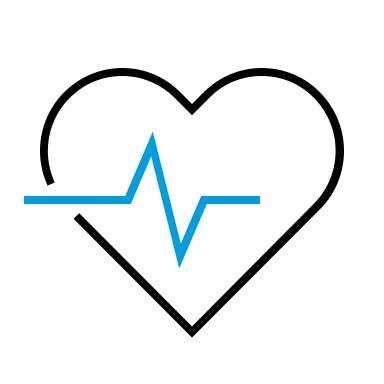 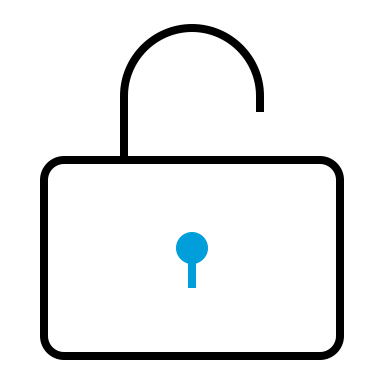 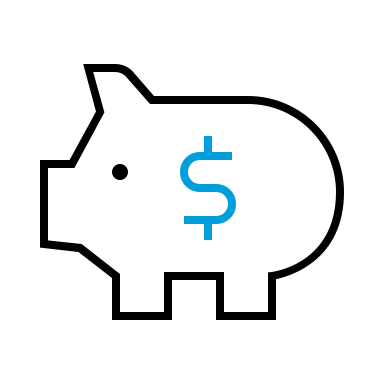 Eligibility Requirements

Safety – 0 Observed Life-Threatening Deviations
Attendance – 0 unprotected Absences
Code of Business Conduct 0 COBC Violations
Demand Jobs Current Month – 30 
Meet minimum Performance Requirements
Goals set at Area Manager Level
Monthly Awards
Performance 

Dispatch Efficiency – AM Level Target 
Efficiency – AM  Level Target 
Cut Over Percentage – AM  Level Target
4
2021 NWS you Earn Incentive 2Q Changes / March 11th , 2021 / © 2021 AT&T Intellectual Property - AT&T Proprietary (Internal Use Only)
4
Southeast Region:  NWS – CFO Incentive Targets
Targets subject to change.
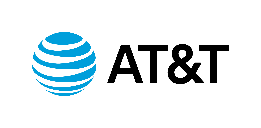 2021 NWS you Earn Incentive 2Q Changes / March 11th , 2021 / © 2021 AT&T Intellectual Property - AT&T Proprietary (Internal Use Only)
5